第 19 课时
电与磁
考点一　磁的基础知识
1.磁性:物体能够吸引铁、钴、镍等物质的性质。
2.磁极:磁体磁性最强的两个部位,指北的一端叫北(N)极,指南的一端叫南(S)极。
3.磁极间相互规律:同名磁极　        　　　,异名磁极　　      　　。 
4.磁场:磁体周围存在一种物质,能使小磁针偏转,它看不见、摸不着,却真实存在。磁场的基本性质是对放入其中的磁体有力的作用。物理学中,小磁针静止时,　　　　极所指的方向为该点磁场的方向。
相互排斥
相互吸引
N
5.磁感线:描述磁场分布的假想的曲线(理想模型法)。它的疏密可以表示磁场的强弱,其密集处磁场强,其稀疏处磁场弱。磁体外部的磁感线从　   　极到　　　极,内部则相反,是从　   　极到　　　　极。磁感线是封闭的曲线,且永不交叉。磁感线上任意一点的切线方向与该点的磁场方向一致。 
6.地磁场:地球周围存在磁场,地磁的北极在地理　　　　极附近,地磁南极在地理
　　　极附近,且不完全重合,这个角叫磁偏角,最早是由我国宋代学者　　　　发现的。
N
S
S
N
南
北
沈括
考点二　四种电磁实验
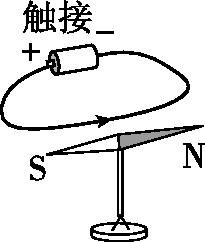 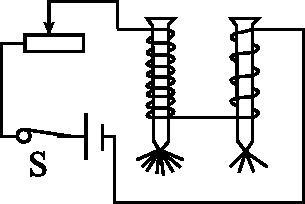 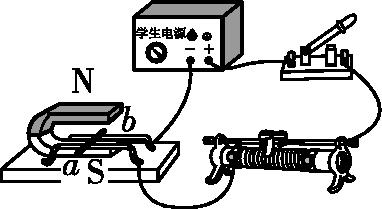 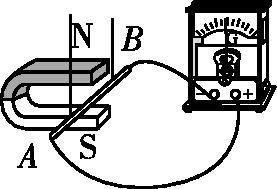 电流的
磁效应
电流的磁效应
机械
电
电
机械
（续表）
（续表）
[点拨]产生感应电流的条件:①闭合电路;②部分导体在磁场中做切割磁感线运动。
考点三　通电螺线管的磁场　安培定则
1.通电螺线管的磁场分布:通电螺线管外部磁场和　　      　　的磁场相似。 
2.安培定则:如图19-1所示,用　　 　手握住螺线管,让四指指向螺线管中_______的方向,则拇指所指的那端就是螺线管的　　　极。
条形磁铁
右
电流
N
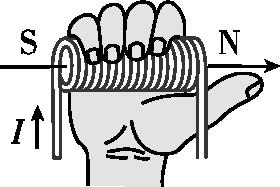 图19-1
重难一　磁现象、磁场
1.磁体间力的作用是通过　　    　发生的。如图19-2所示是用来描绘某一磁体周围磁场的部分磁感线,若在a点放置一个可自由转动的小磁针,则小磁针静止时,其N极指向　　　　(选填“P”或“Q”)处。
磁场
Q
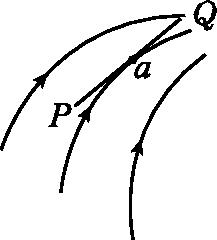 图19-2
2. [2019·江西]图19-3是利用被磁化的缝衣针制成的简易指南针。若静止时针尖指向地理位置的北方,则针尖是简易指南针的　　     　　极。此时,将指南针底座逆时针旋转90°,针尖静止时将指向地理位置的　　　　方。
北(或N)
北
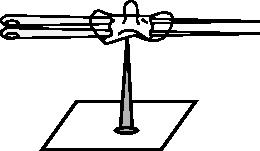 图19-3
3.【不定项】[2020·北京]某同学探究“磁体周围的磁场情况”,将一根条形磁体放在水平桌面上,在它周围放置一些小磁针(涂灰端为N极),小磁针的指向情况如图19-4甲所示;将小磁针拿掉之后,在条形磁体上面放一块有机玻璃,玻璃上均匀撒一层铁屑,轻轻敲打玻璃,可以看到铁屑的分布情况如图乙所示;根据图甲和图乙所示的实验现象,用磁感线描述条形磁体周围的磁场情况如图丙所示。下列说法正确的是	(　　)
A.图甲所示的实验,探究的是条形磁体周
围的磁场方向特点
B.图乙所示的实验,探究的是条形磁体周围的磁场分布特点
C.图丙所示的条形磁体周围的磁感线,是人们为了描述磁场建立的物理模型
D.由图丙可知,条形磁体周围的磁场是由磁感线组成的
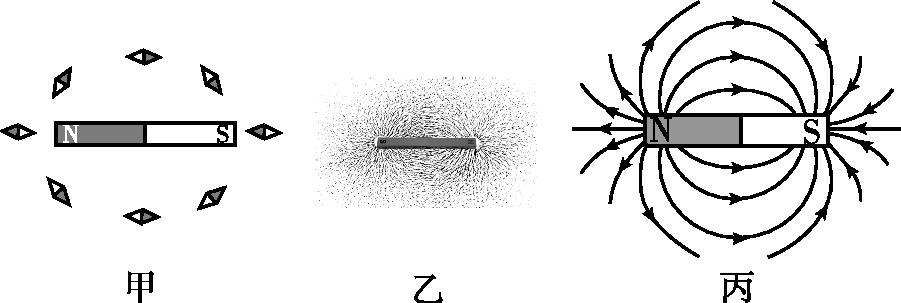 图19-4
[答案] ABC　
[解析]题图甲中,条形磁体周围不同位置上放一些小磁针,小磁针N极所指的方向不同,可以探究条形磁体周围的磁场方向特点,故A正确;题图乙中,利用撒在条形磁体周围的铁屑可以判断该磁体周围磁场的分布特点,故B正确;题图丙中条形磁体周围的磁感线,是人们利用建模的方法画出来的并不真实存在的曲线,故C正确;磁场是一种物质,为了描述磁场的分布引入了磁感线,磁感线其实不存在,故D错误。
重难二　电流的磁场
4. [2020·江西模拟]如图19-5甲、乙、丙所示为奥斯特实验,实验说明了通电导体周围存在磁场,同时也说明了磁场方向与　      　　　有关;如果条形磁铁的磁性弱了,如图丁所示的方式利用电流来使它增强,则根据图中电源正、负极可知条形磁铁的　　　　(选填“左”或“右”)端为N极。
电流方向
右
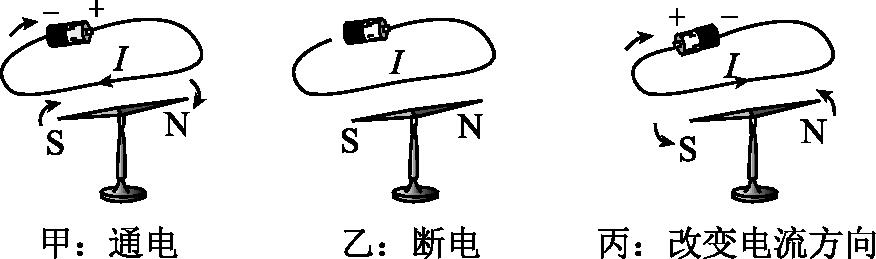 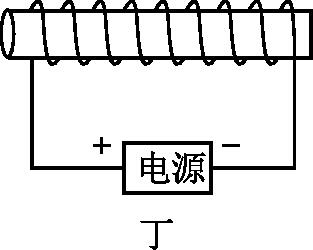 图19-5
5. [2020·江西二模]如图19-6所示,小磁针发生偏转,说明螺线管周围存在磁场,对小磁针有力的作用,图中螺线管左端为　　　　极,电源左端为　　　　极。
N
负
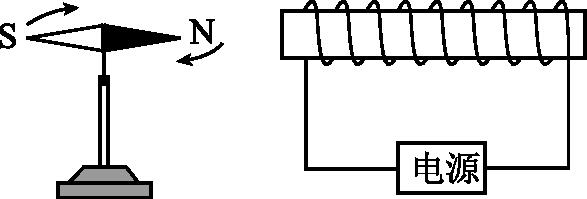 图19-6
重难三　电磁铁及其应用
6.【原创】如图19-7所示,林红同学将甲、乙两个螺线管串联接在电路中。当林红闭合开关S后,磁性较强的是　　　　(选填“甲”或“乙”)螺线管,若将滑片P向左移动时,乙螺线管可以吸引更　　　　(选填“多”或“少”)小铁钉。
甲
多
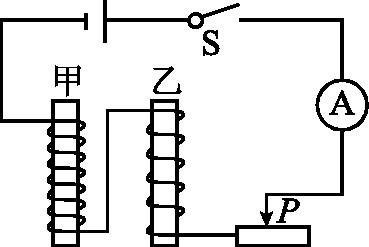 图19-7
7. [2020·咸宁]虽然纯净的水是不导电的,但一般的水都能导电。根据水的导电性可以设计一种水位自动报警器,其原理如图19-8所示。图中的螺线管中插入了一根软铁棒,通电后磁性会更　　　　(选填“强”或“弱”);当水位到达金属块A时,　　　　(选填“红”或“绿”)灯亮。
强
红
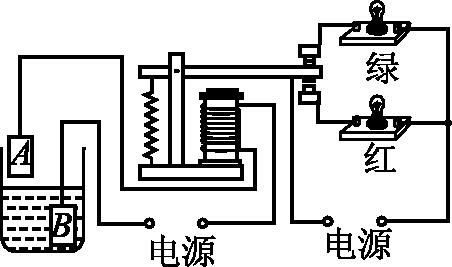 图19-8
重难四　电磁感应现象、发电机
8.如图19-9所示四个装置中工作原理与发电机相同的是	(　　)
C
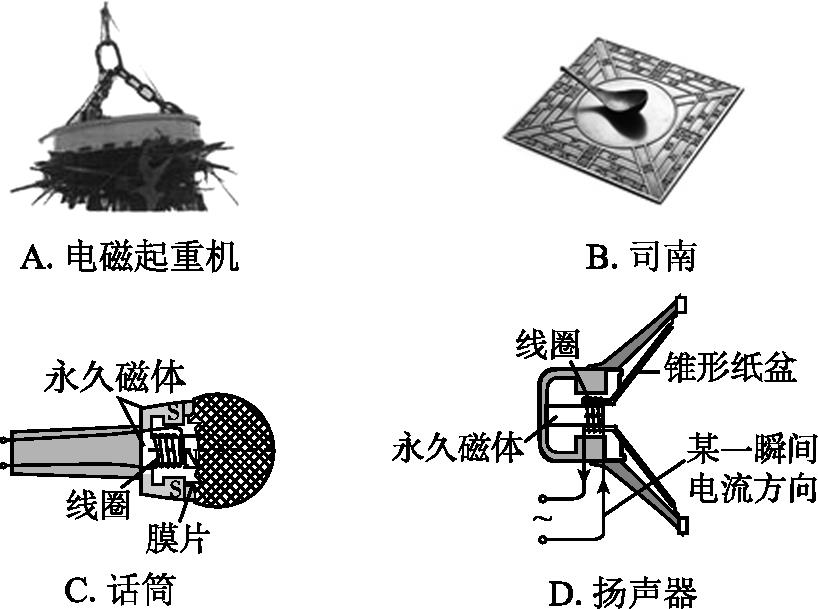 图19-9
9. 图19-10所示是手压式电筒,压动按柄,通过塑料齿轮带动铜丝线圈内磁性飞轮高速旋转,实现切割磁感线,产生感应电流。它在工作时机械能转化为　　　能,进而转化为光能。它的工作原理是　 　　　　　。
电
电磁感应
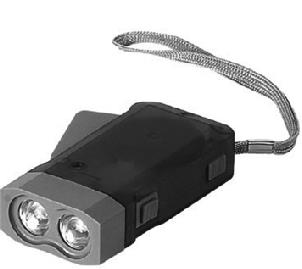 图19-10
重难五　磁场对电流的作用、电动机
10. [2020·盐城]如图19-11所示,在“探究磁场对电流的作用”实验中,给直导线通电,观察到它向右运动,只改变直导线中电流的　　　　,导线的运动方向会发生改变,这个过程将　　 能转化为直导线的机械能。日常生活中的　　　　(选填“电动机”或“发电机”)就是利用这个原理制成的。
方向
电
电动机
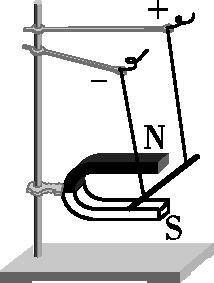 图19-11
11.如图19-12所示,扬声器是把电信号转化为声信号的装置,工作时线圈中通入携带声音信息、时刻变化的电流。下列说法中正确的是	(　　)
A.扬声器工作过程利用的是电磁感应原理
B.扬声器是利用磁场对通电导体有力的作用原理
C.扬声器工作时将机械能转化为内能
D.改变线圈中电流的方向,线圈运动方向不变
B
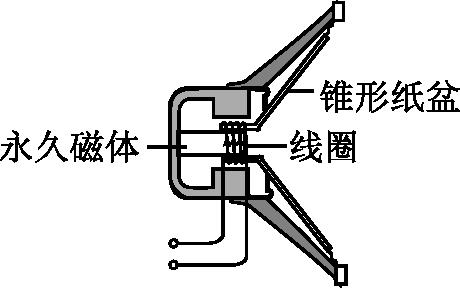 图19-12
突破一　探究电磁铁磁性的强弱与什么因素有关
【设计和进行实验】
1.电磁铁的工作原理:电流的磁效应。
2.滑动变阻器的作用:改变通过线圈的电流的大小。
3.电磁铁磁性强弱的判断:通过比较电磁铁吸引大头针的多少来反映,这应用了转换法。
4.控制变量法:探究电磁铁磁性强弱与线圈匝数的关系,控制电流相同;探究电磁铁磁性强弱与电流大小的关系时,通过选择同一电磁铁来控制线圈匝数相同。
5.利用安培定则判断电磁铁的N、S极。
6.电磁铁吸引的大头针下端分散的原因:大头针被磁化,同名磁极相互排斥。
【实验结论】
7.电磁铁的磁性强弱与电流的大小和线圈的匝数有关,电流越大、线圈匝数越多,电磁铁的磁性越强。
例1 为探究“影响电磁铁磁性强弱的因素”,林红同学用电池(电压一定)、滑动变阻器、数量较多的大头针、铁钉以及较长导线为主要器材,进行如图19-13所示的简易实验。
(1)她将导线绕在铁钉上制成简易电磁铁,并巧妙地通过　　　　　　　　　　来显示电磁铁磁性的强弱。下面的实验也应用这种研究方法的是　　　　。 
A.认识电压时,我们可以用水压来类比
B.用光线来描述光传播的路径
C.把发声的音叉接触水面,看有没有溅起
水花,来判断发声体有没有振动
D.探究真空不能传声时从真空罩内不断地抽气,听到的声音越来越小
吸起大头针的多少
C
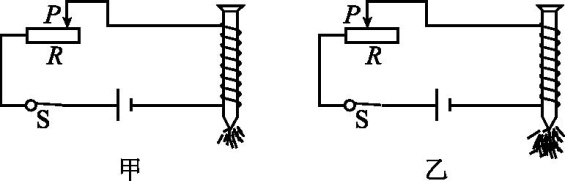 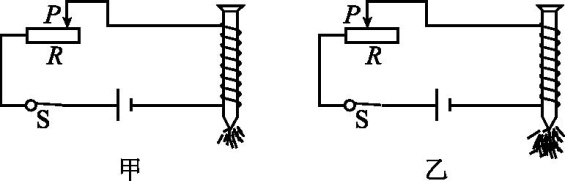 图19-13
图19-13
(2)连接好电路,使滑动变阻器连入电路的阻值较大,闭合开关,观察到如图19-13甲所示的情景;接着,移动滑动变阻器滑片,使其连入电路的阻值变小,观察到图乙所示的情景,比较图甲和图乙,可知　　　　图中的电流较小,从而发现,通过电磁铁的电流越　　　　(选填“大”或“小”)磁性越强。
甲
大
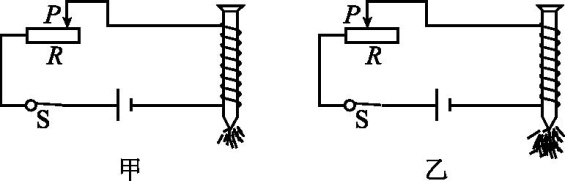 图19-13
◀ 实验拓展 ▶
如图19-14所示,林红又把绕有不同匝数线圈的A、B 两个相同的铁钉接入电路中。
(3)闭合开关,铁钉下端都吸引了大头针,这是因为线圈通电时,铁钉具有磁性,由安培定则可知:A的上端为它的　　　　(选填“N”或“S”)极。 
(4)B 铁钉能吸引更多的大头针,这是因为绕在它上面的线圈匝数较多,而线圈中的电流　　　 (选填“大于”“等于”或“小于”)绕在A铁钉上的线圈中的电流。 
(5)不改变线圈匝数,要想铁钉能吸引更多的大头针,可以将滑片P 向　　　　(选填“左”或“右”)移。
N
等于
左
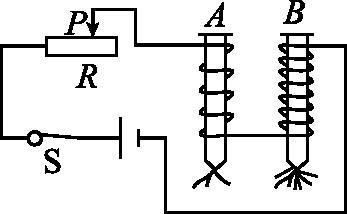 图19-14
突破二　探究什么情况下磁可以生电
【设计和进行实验】
1.转换法:通过灵敏电流计指针的偏转情况判断感应电流的有无和方向。
2.控制变量法:①探究感应电流的方向与导体运动方向的关系(控制磁场方向不变,改变导体运动方向);②探究感应电流的方向与磁场方向的关系(控制导体运动方向不变,改变磁场方向)。
3.灵敏电流计指针不偏转的原因:①不是闭合回路;②导体没做切割磁感线运动。
4.增强感应电流的措施:换用磁性强的磁体、切割磁感线时保持垂直且尽量快速。
【实验结论】
5.闭合电路的一部分导体在磁场中做切割磁感线运动时,导体中有感应电流产生,感应电流的方向与磁场的方向和导体运动的方向有关。
【交流与反思】
6.能量转换:机械能转化为电能。
7.电磁感应现象的实际应用:发电机、动圈式话筒。
例2 [2019·贵阳]小明在探究“怎样产生感应电流”的实验中,用导线将金属棒、开关、灵敏电流计连接成如图19-15所示的电路。请你参与探究并回答下列问题: 
(1)悬挂金属棒静置于U形磁铁的磁场中,此时两极正对区域磁感线的箭头方向是竖直向　　　　(选填“上”或“下”)。 
(2)灵敏电流计的作用是用来检测　　      　　的。若闭合
开关后并未发现电流计指针偏转,经检查器材均完好,各器
材间连接无误,那么接下来你认为最应该关注的器材是
　　   　　。
下
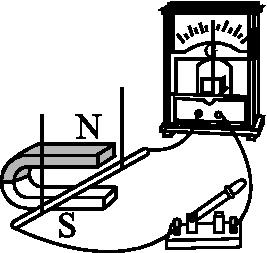 感应电流
图19-15
金属棒
(3)小明认为是原来磁铁的磁性太弱所致,他提岀更换磁性更强的磁铁,就在他移动原磁铁时,你发现电流计的指针出现了晃动,你认为接下来最应该做什么来找到让电流计指针偏转的原因　　　　　　　　 　　　　　(仅写出最应该进行的一步操作)。 
(4)根据上述探究过程,小明就说:“我们找到产生感应电流
的秘密了!”此时你对小明的“成果发布”作何评价?
                                                                                          
　                                                                                                           。
让金属棒在水平方向运动
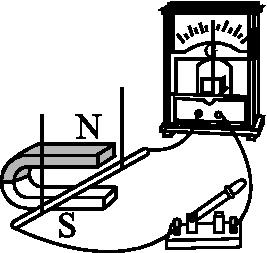 不合理。因为只做了一次实验,得出的结论具有偶然性,不具有
普遍性,应该用不同种类的金属棒进行实验,还要使金属棒朝各个方向运动
图19-15
◀ 实验拓展 ▶
小明继续利用如图所示的实验装置探究“导体在磁场中运动时产生感应电流的条件”。
(5)磁铁不动,闭合开关,导体棒沿　　　　(选填“上下”或“左右”)方向运动时,电流表指针会发生偏转。 
(6)导体棒不动,闭合开关,磁铁上下运动,电流表指针　　　　(选填“会”或“不会”)发生偏转。
左右
不会
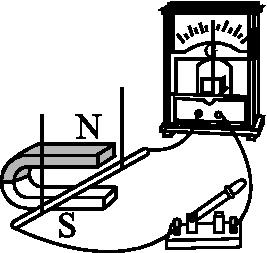 图19-15
(7)断开开关,无论磁铁如何放置、导体棒怎样运动,电流表指针都不发生偏转。由此小明得出结论:闭合电路的一部分导体在磁场中做　          　　　运动时,电路中就产生感应电流。 
(8)小明进一步猜想,感应电流的大小可能与导体运动速度和磁场强弱有关。为了探究感应电流的大小与磁场强弱是否有关,他应进行的操作是___________________
______________________________________________________________________________
                                              　 　。 
(9)如果将小量程电流表换成　　　　,可以探究磁场对通电
导体的作用。
切割磁感线
控制其他条件
不变,只换用磁性强弱不同的蹄形磁体,闭合开关,用相同的速度移动导体棒,观
察电流表指针偏转幅度的大小
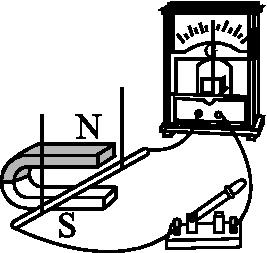 电源
图19-15
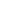